Religione Cattolica bimbi 3,4 e 5 anni insegnante Fornaro Elisa -piccoli architetti al lavoro: una casa speciale- clicca qui
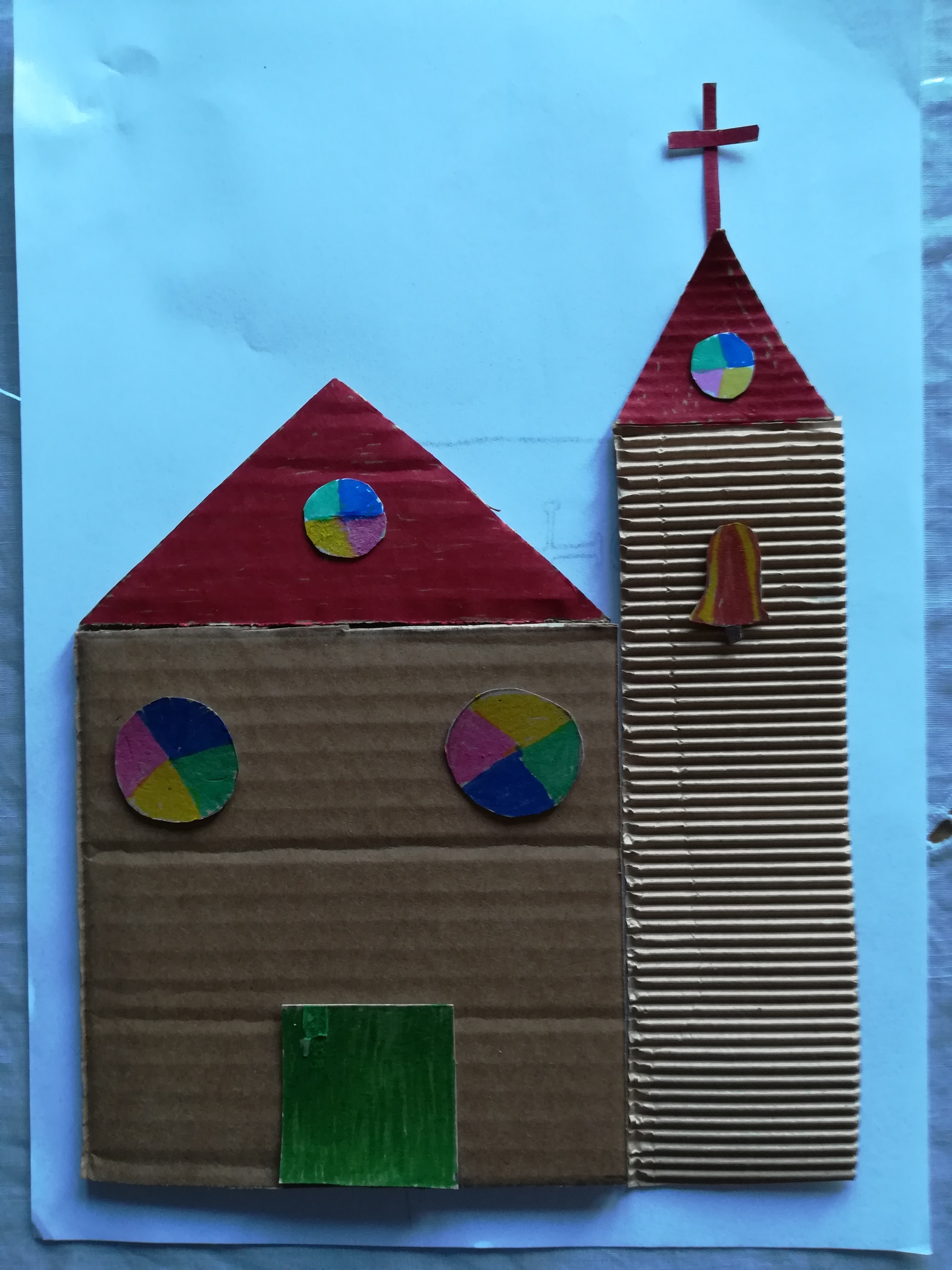 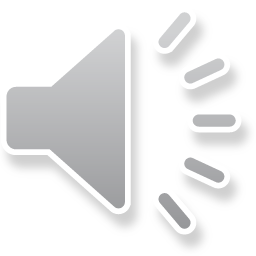 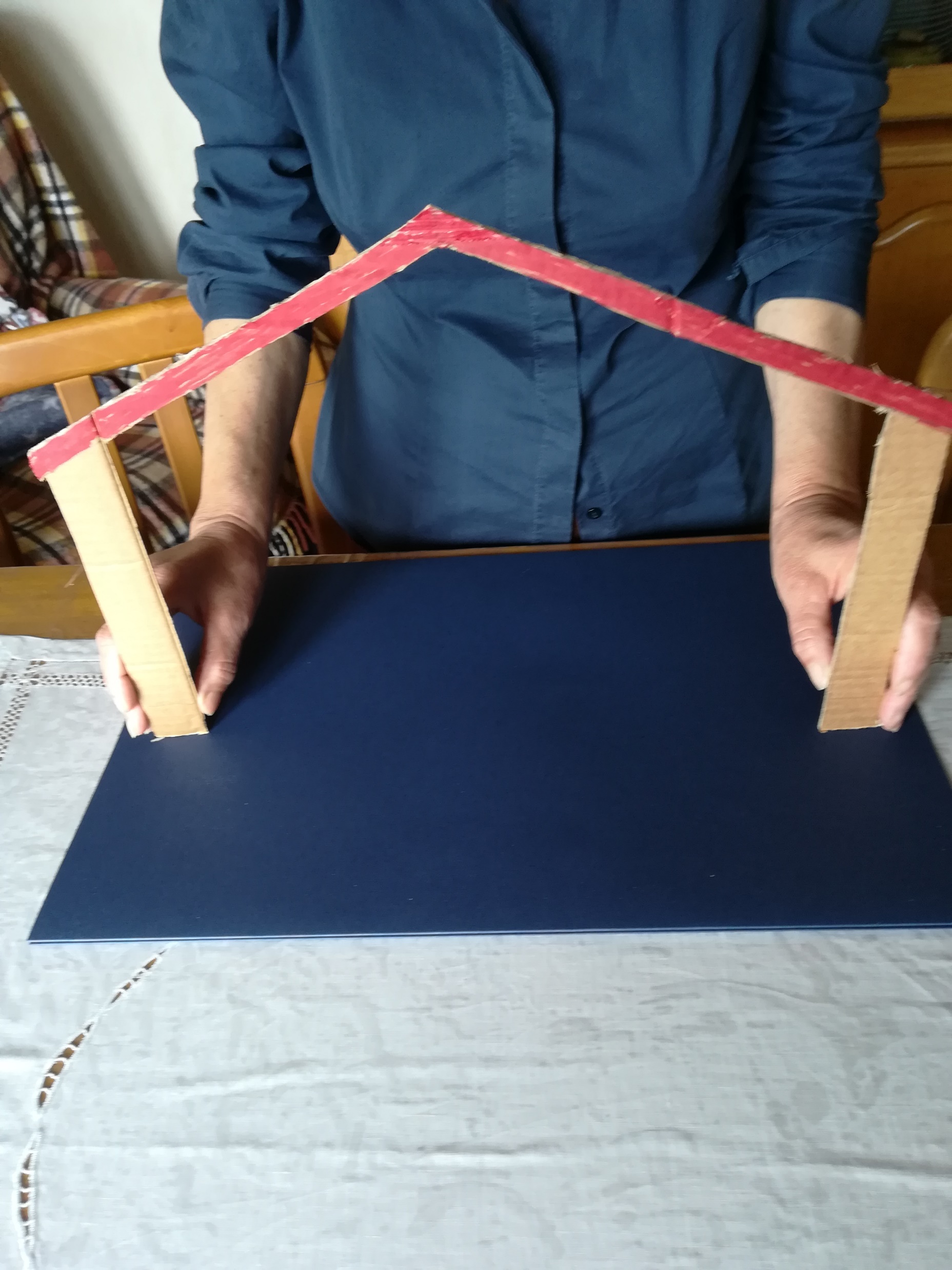 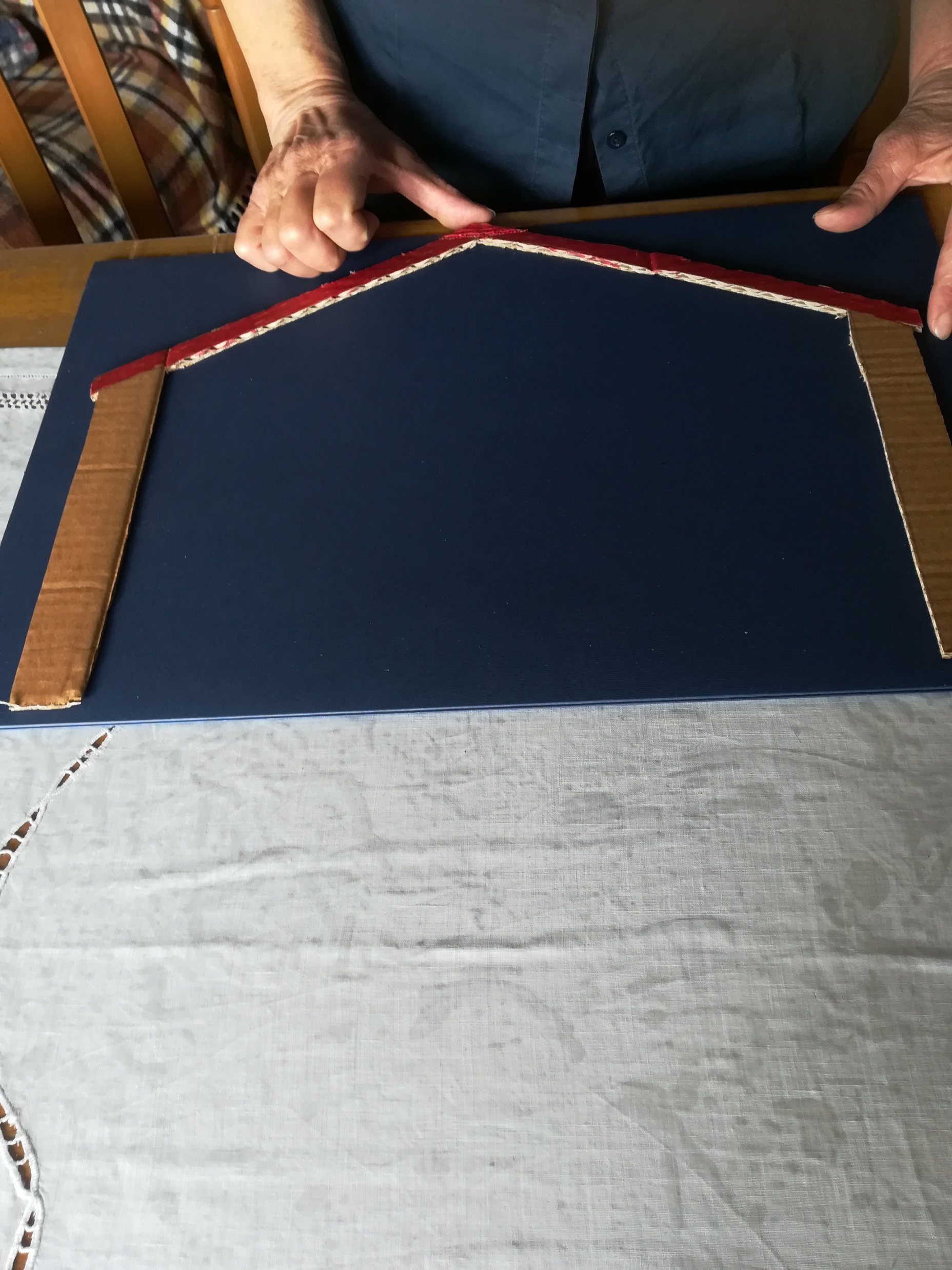 Clicca qui
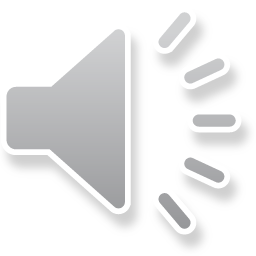 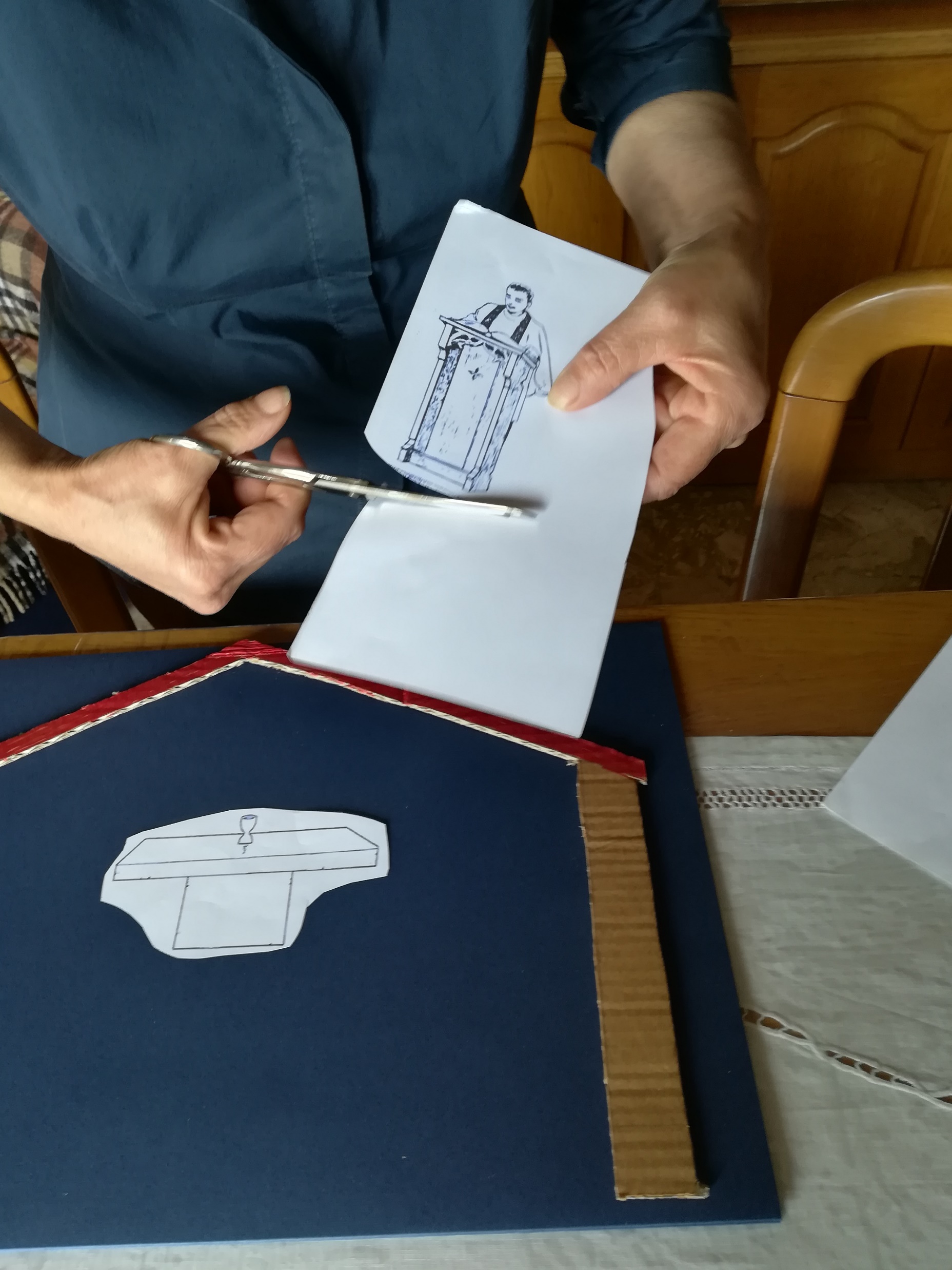 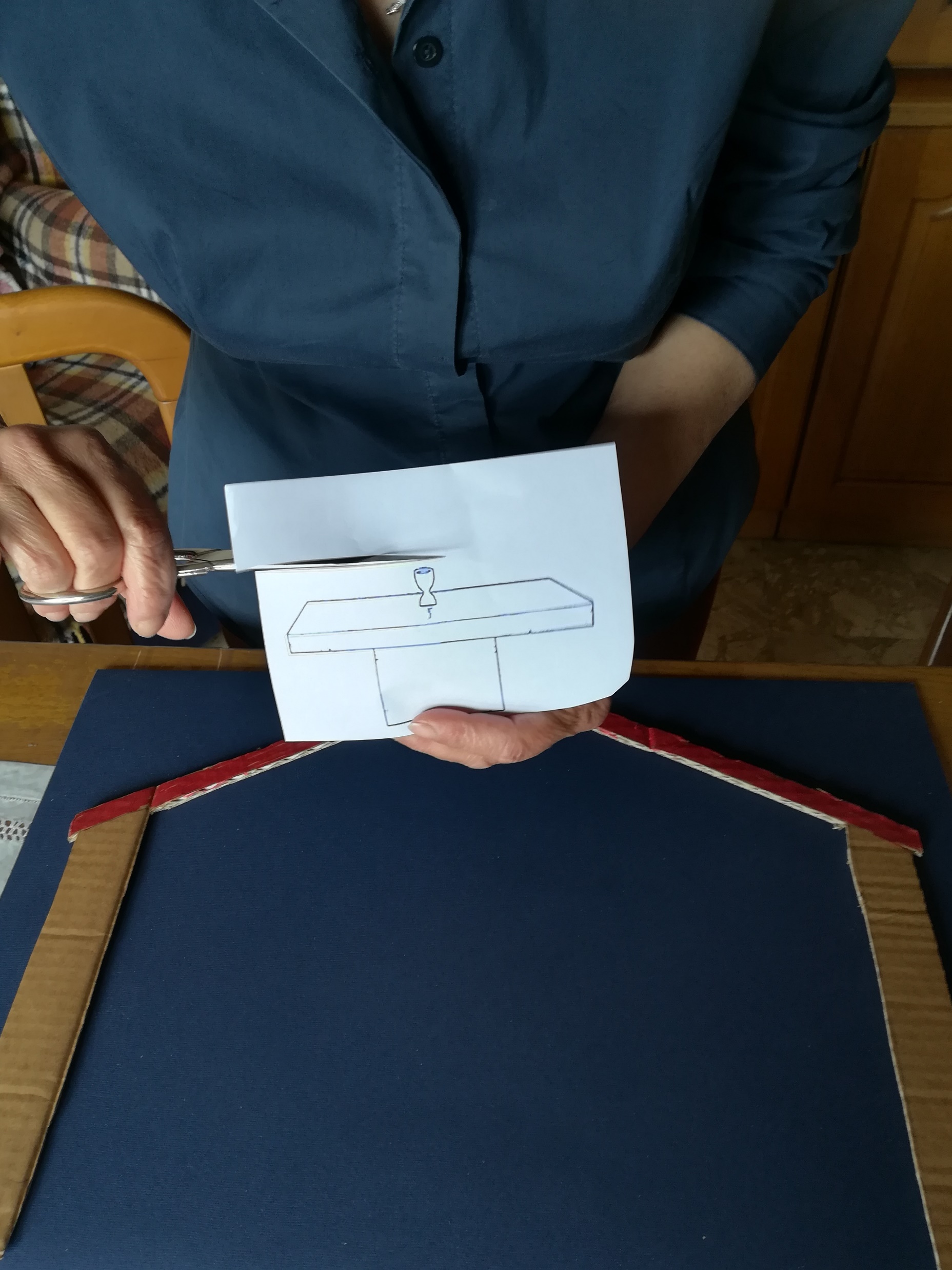 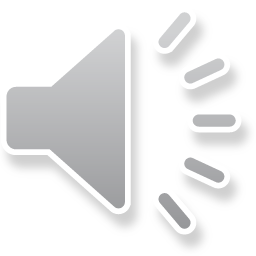 Clicca qui
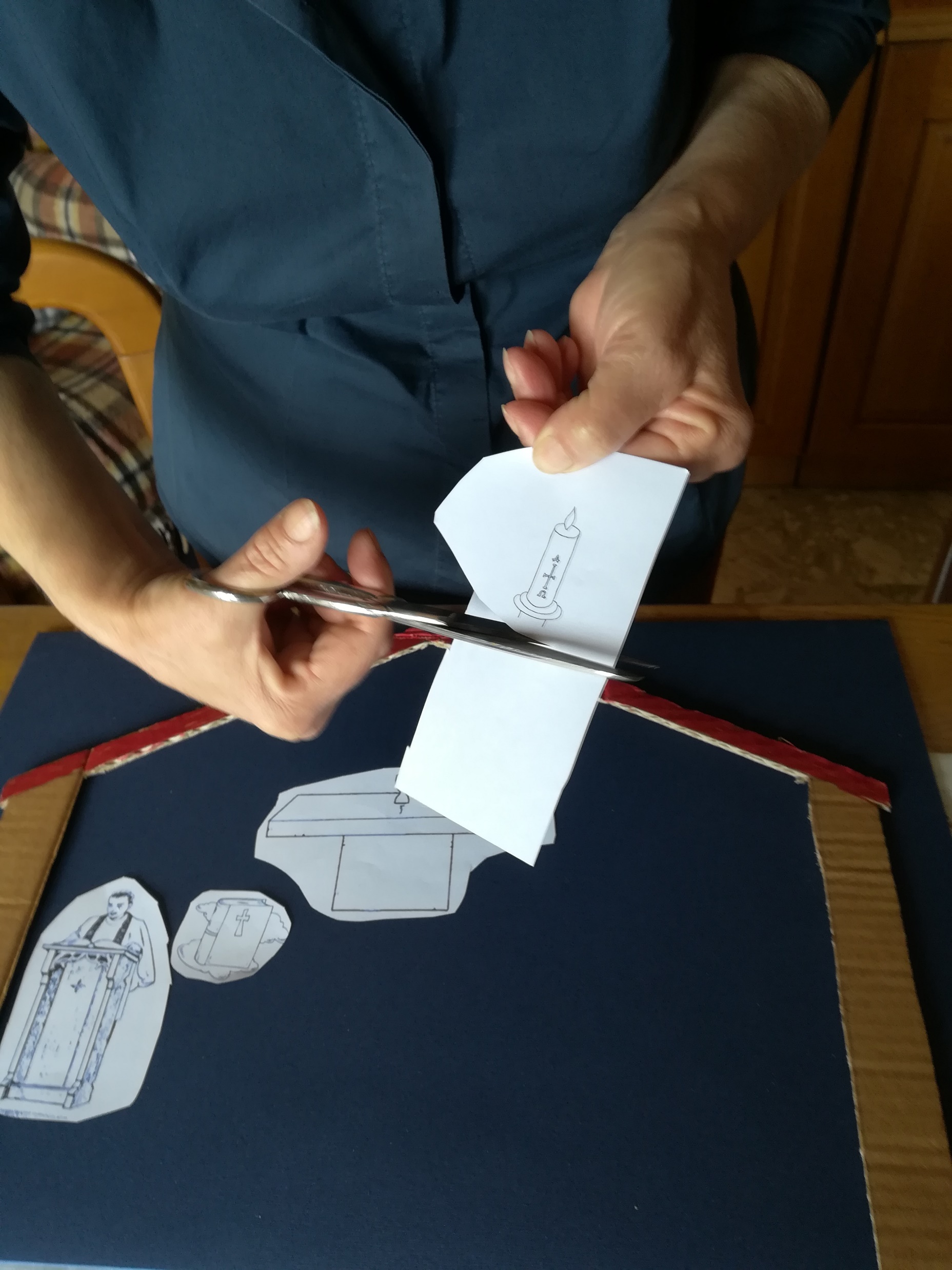 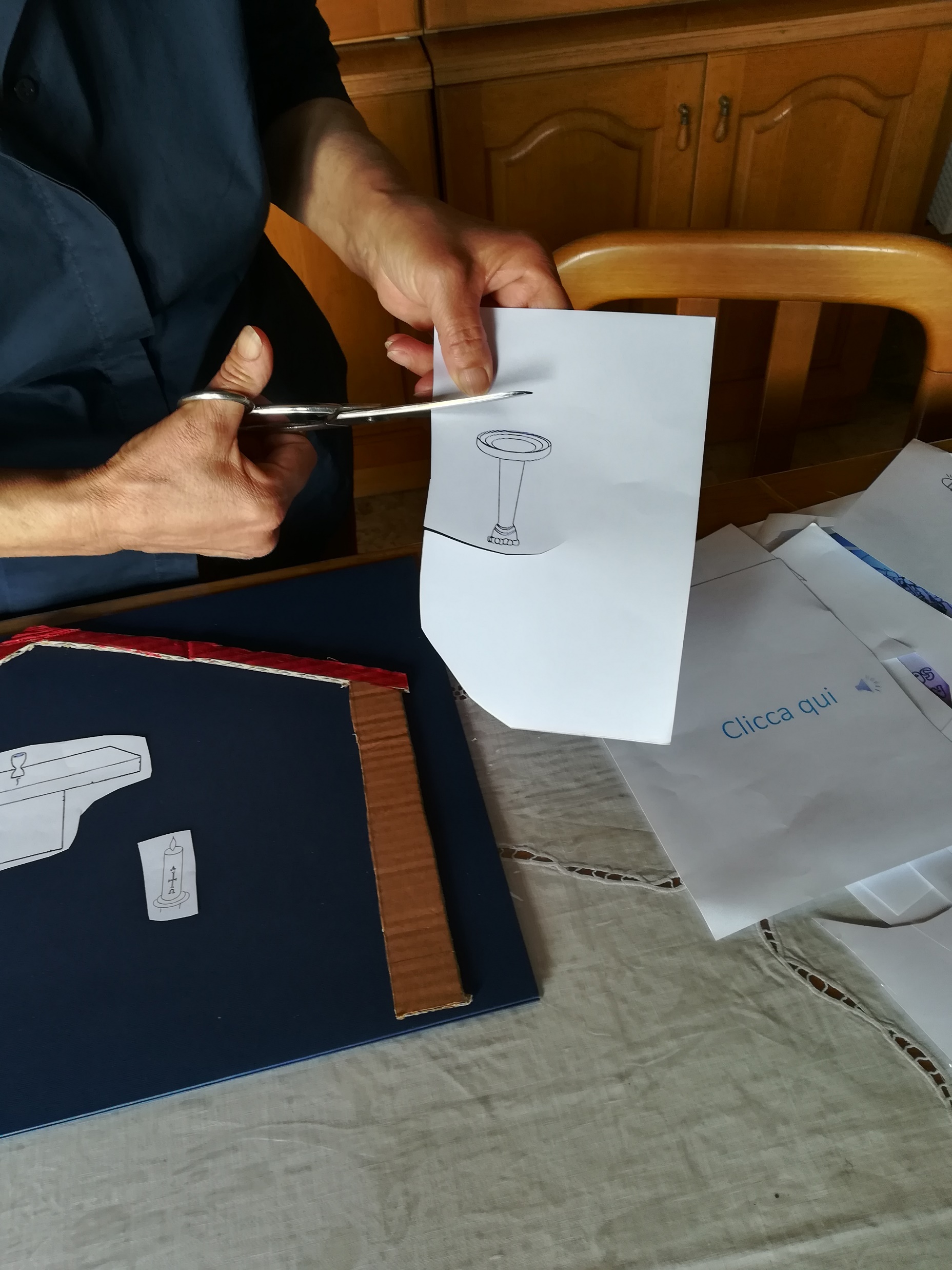 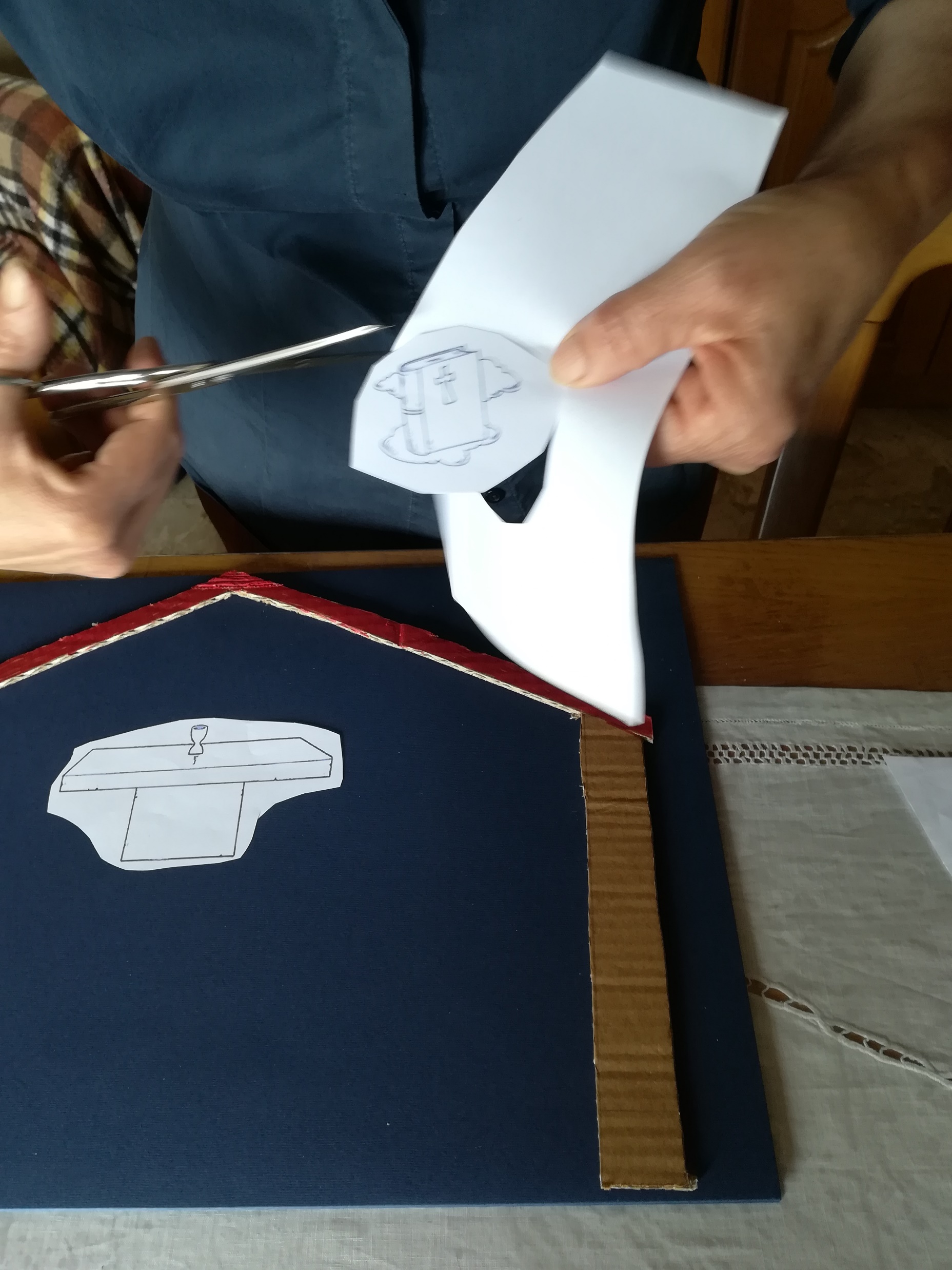 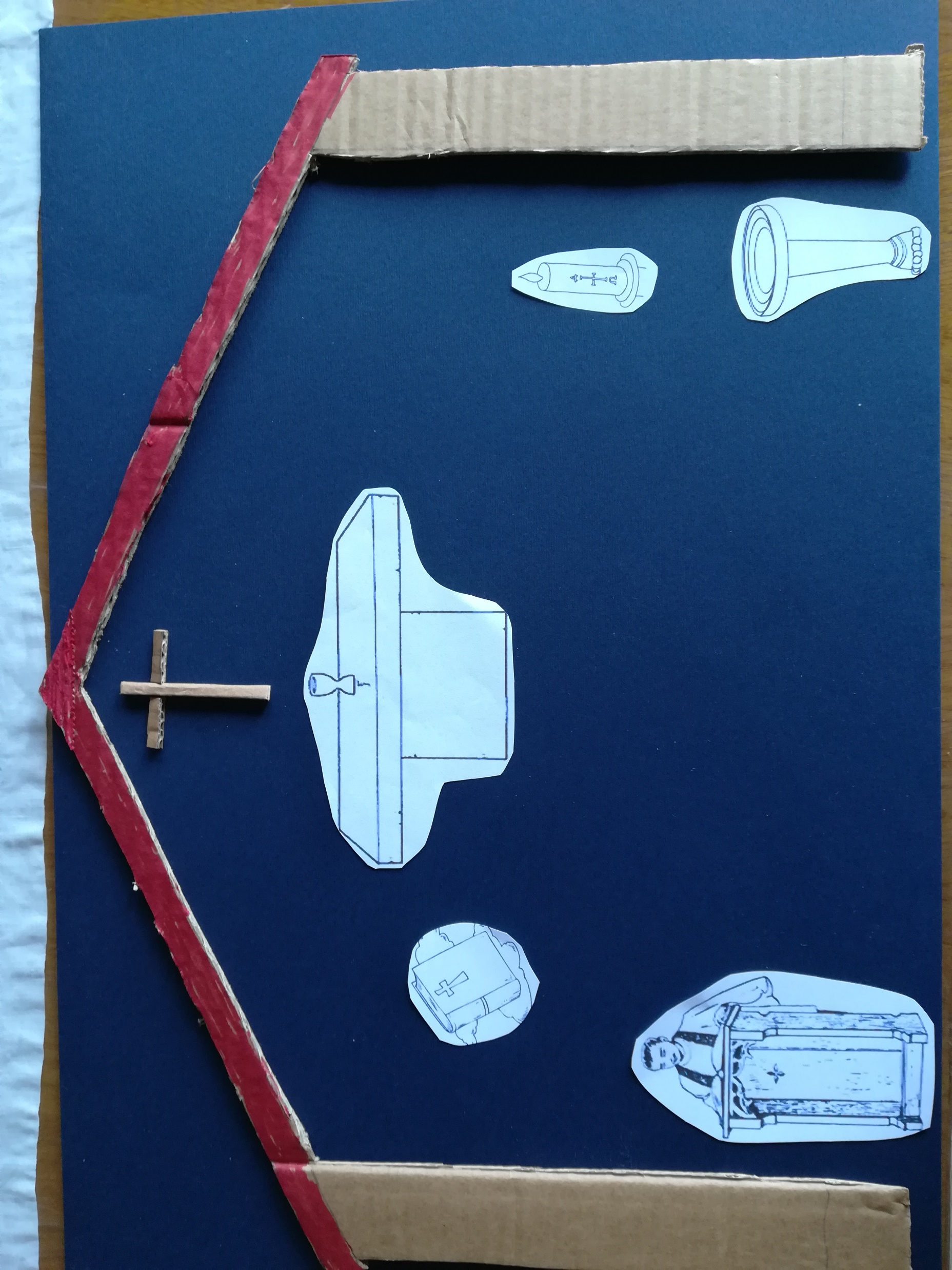 Clicca qui
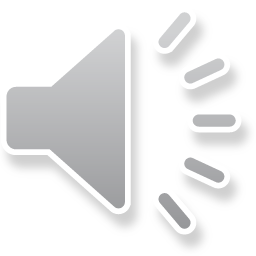 I piccoli 									            architetti                                                                                                                            costruiscono											                                                                 la pace nel mondo
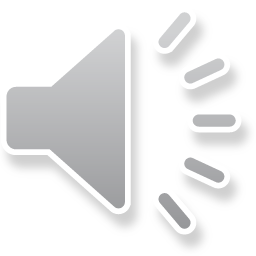 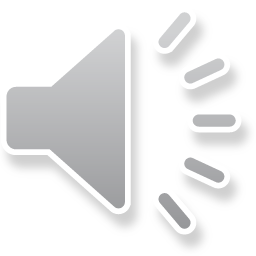